Understanding and Monitoring Embedded Web Scripts
Yuchen Zhou, David Evans, University of Virginia
             
                                                                          PRESENT BY ZEYI TAO
Introduction
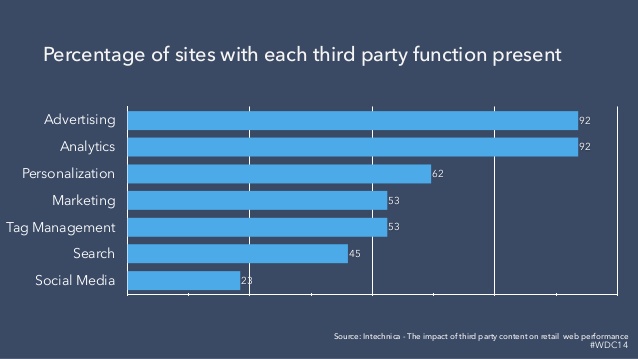 Example: New York Times Website
Related Work
Client-side script protections. 


Script transformations.


Policy generation.
Motivation
Introduces tools to assist site administrators in understanding, monitoring, and restricting the behavior of third-party scripts embedded in their site.
OVERVIEW
Introduction & Pervious Works
Motivation
Design
Policing
Inspecting Script Behavior
Visualizing
More Design Details
Developing Base Polices
Developing Site-Specific Polices
Police Evaluations
Conclusions & Quizzes
BASIC DESIGN
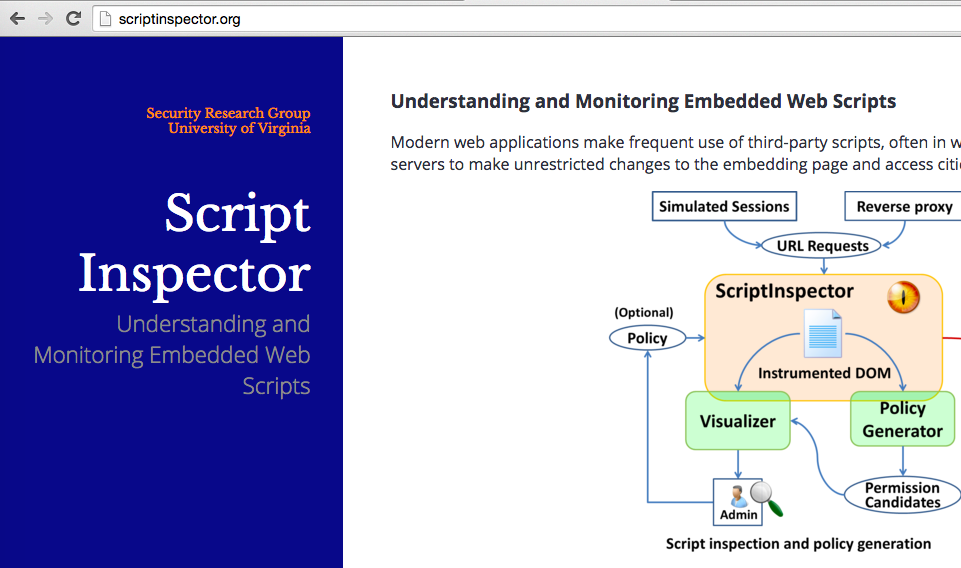 BASIC DESIGN
Document Object Model(DOM)
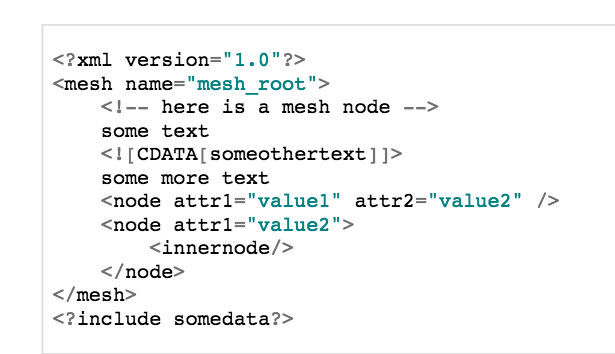 POLICIES
Node Descriptor
AbsoluteXPath:                        /HTML[1]/BODY[1]/DIV[1]/

SelectorXPath:                         // DIV[@class=‘ad’]
 
Regular Expression Xpath      //DIV[@ID=‘adSize−\d∗x\d∗’]
 
^NodeSelector                       ˆˆ// DIV[@ID=‘adPos’]
                                                  // DIV[@ID=‘adPos’]/DIV[2]
INSPECTING SCRIPT BEHAVIOR
Recording accesses
DOM access recording
Recording other actions
Script-injected nodes
Attribution
Checking policies
VISUALIZATION
FINDINGS
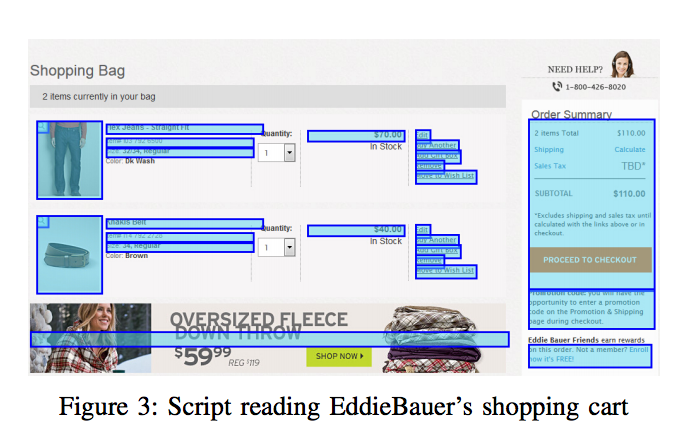 Browser properties
Network
Modifying page content
Reading page content
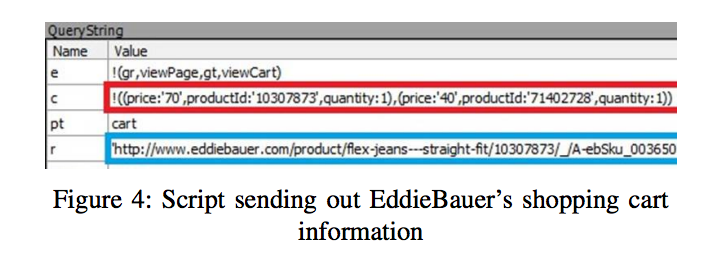 DEVELOPING BASE POLICIES
Evaluation method
25 selected scripts, 1000 highest ranked websites
Base policy examples
Analytics scripts
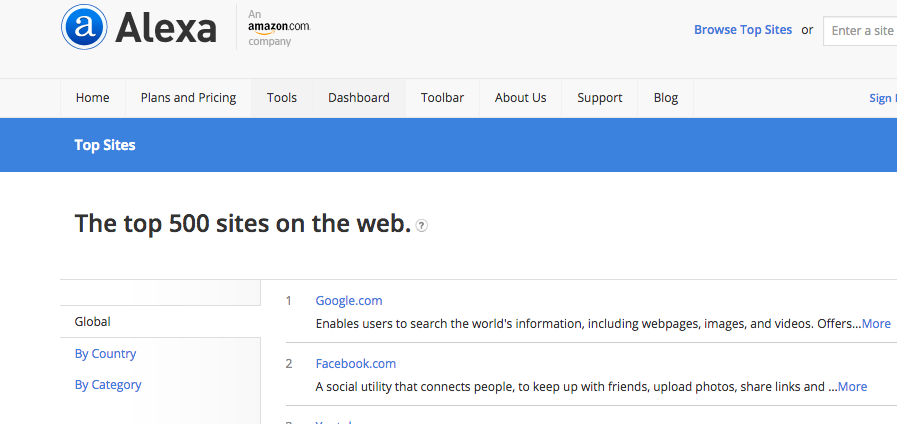 Advertisements
Social widgets
Web development
Analytics scripts
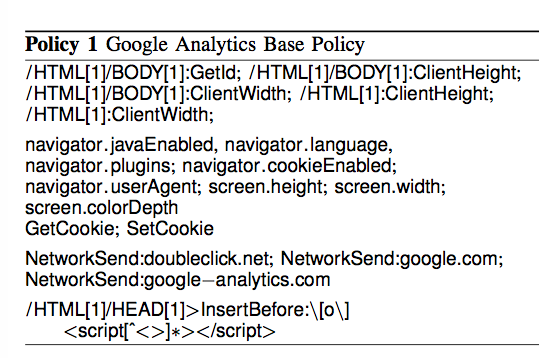 DEVELOPING SITE-SPECIFIC POLICIES
PolicyGenerator
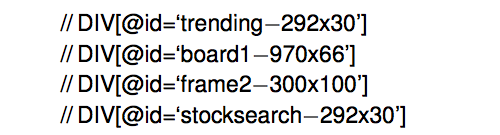 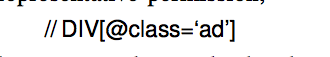 Site-specific policy examples
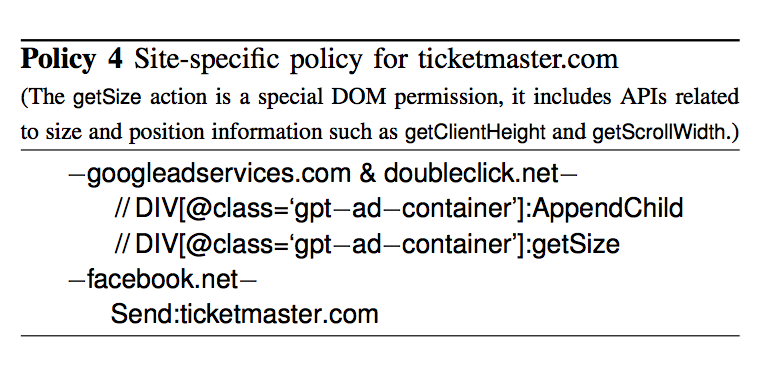 POLICY EVALUATION
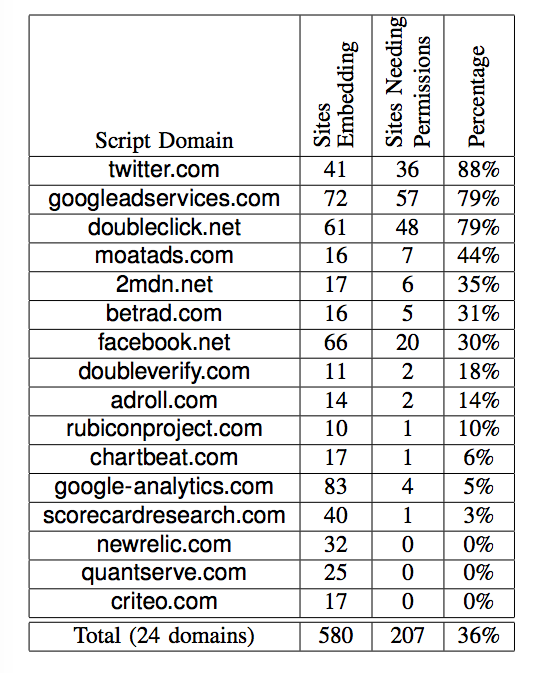 Policy size
POLICY EVALUATION
Policy robustness
Conclusion
ScriptInspector
Capable of intercepting and recording API calls from third-party scripts to critical resources, including the DOM, local storage, and network
Visualizer
Firefox extension that uses the instrumented DOM maintained by ScriptInspector to highlight nodes accessed by third-party scripts and help a site administrator understand script behaviors.
PolicyGenerator
PolicyGenerator to help site administrators develop effective policies with limited human intervention
Threat model
Provide site administrators with a way to ensure the integrity of their site and protect the privacy of their users from embedded scripts
Quizzes
What is the DOM?
What are the 4 major Script groups based on this paper
What is the limitation of this system?